1. Budovy a prostředí
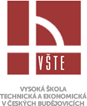 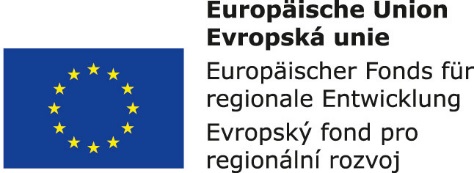 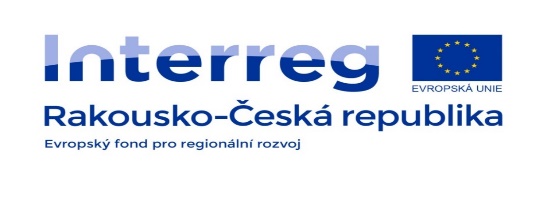 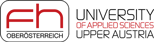 Vnitřní prostředí budov
Vnitřní prostředí budov je prostředí, které nemá přímé spojení v venkovním prostředím mimo budovu.

Vnitřní prostředí budov lze rozdělit na:
Obytné prostředí
Pracovní prostředí
Pobytové prostory
Další ostatní prostory (Dopravní prostředky a jiné stavby, …)
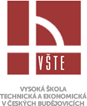 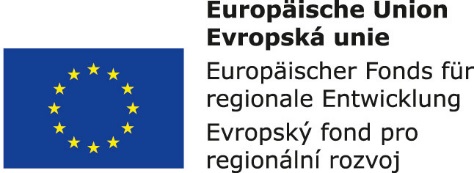 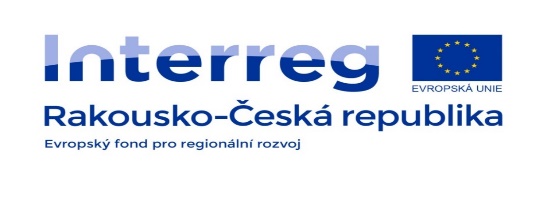 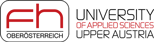 Syndrom nezdravých budov
Dle Světové zdravotnické organizace (WHO) více než 85 % obyvatel trpí Syndromem nezdravých budov (Sick Building Syndrome, SBS). 

Syndrom nezdravých budov (SBS) lze definovat jako skupinu více či méně závažných nemocí a zdravotních potíží, které si lidé mohou přivodit dlouhodobým pobytem v uzavřených místnostech. Mezi nejčastější problémy patří:
Rozvoj nebo zhoršení alergií
Astma, opakované záněty dýchacích cest
Bolest hlavy, podráždění očí
Zvýšený krevní tlak, cholesterol
Kardiovaskulární choroby
Deprese, neuróza, snížená imunita…
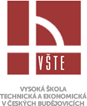 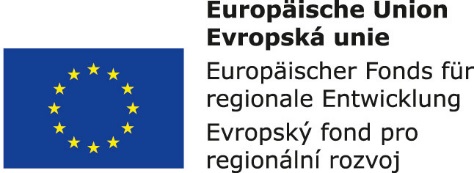 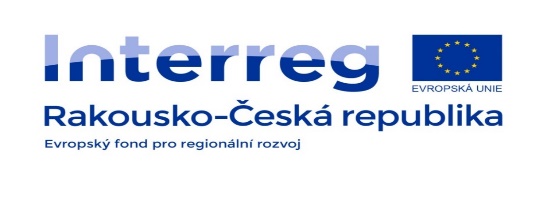 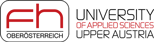 Faktory vnitřního prostředí
Mezi faktory ovlivňující kvality vnitřního prostředí nebo interní mikroklima budov patří:

Fyzikální faktory - teplota, vlhkost a cirkulace vzduchu, osvětlení, radiace, elektromagnetické pole, hluk

Chemické faktory - anorganické látky, organické látky a vláknité materiály

Biologické faktory - bakterie, viry, roztoči, plísně, pyly, části rostlin, prach ze srsti a exkrementů domácích zvířat
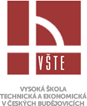 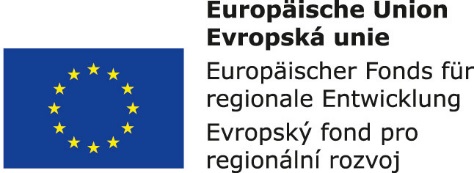 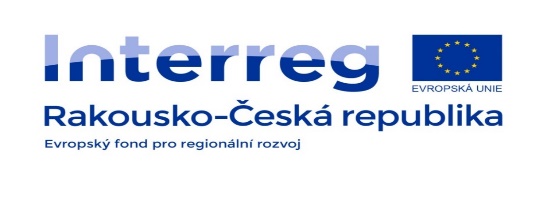 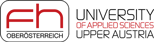 Mikroklima
Mikroklima je obecně označení pro klima malé oblasti, které se vlivem různých místních specifik a specifik okolí liší od klimatu okolí, resp. od klimatu, které by člověk v dané oblasti očekával. 

Mikroklima závisí na podmínkách panujících v dané oblasti a jejím okolí.

Složky vnitřního vzduchového prostředí budov záměrně vytvářeného pro pobyt člověka v uzavřených prostorách lze obecně charakterizovat jako interní (vnitřní) mikroklima.
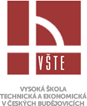 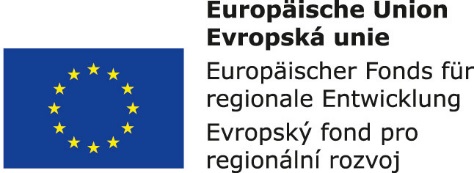 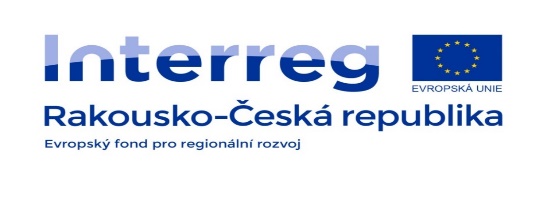 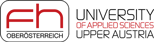 Mikroklima
Mikroklimatické parametry jsou ovlivňovány
Vnějšími klimatickými podmínkami a kvalitou ovzduší
Způsobem větrání a vytápěním
Tepelnou zátěží vlivem technologií, množstvím a činností lidí, strojů, přístrojů a osvětlení
Tepelně-technickými vlastnostmi stavby
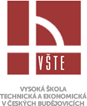 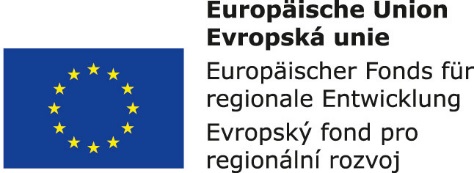 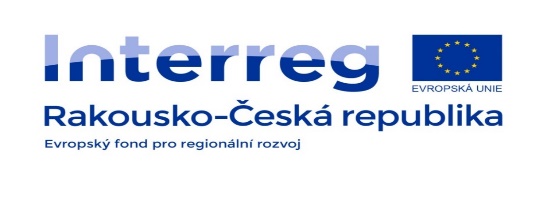 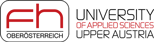 Hmotnostní a energetické agencie
Agencie jsou látky hmotnostního nebo energetického charakteru působící na subjekt:

Hmotnostní agencie: toxické plynné látky, pevný aerosol, toxické plyny, mikroby, toxické kapaliny, kapalný aerosol, odéry, pohyb vzduchu, vodní páry.

Energetické agencie: teplo, světlo, UV záření, laserové záření, ionizující záření, ionty v ovzduší, statická elektřina, zvuk, vibrace. 

Polutant je plynná, tekutá či pevná chemická látka, která má v určitých koncentracích a délce působení škodlivý vliv na živé organismy.
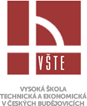 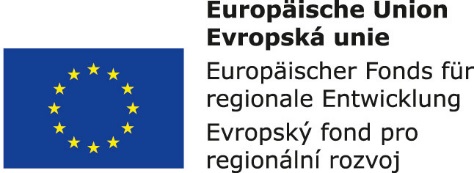 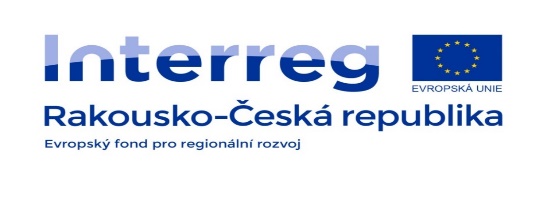 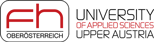 Složky vnitřního prostředí budov
Vnitřní prostředí je tvořeno celou řadou různých složek:
Tepelně – vlhkostní složka
Odérová složka
Mikrobiální složka
Světelné složka
Akustické složka
Ionizující složka
Aerosolová složka
Toxická složka
Elektroiontová složka
Elektrostatická složka
Elektromagnetická složka
Psychická složka
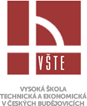 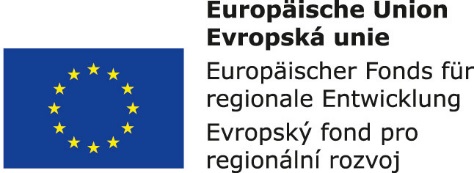 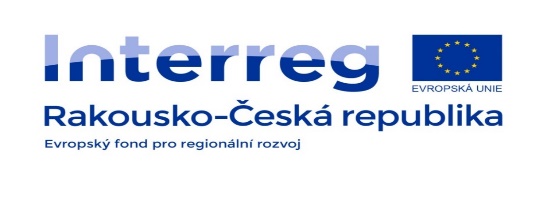 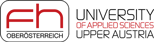 Zdroje znečištění a polutanty
Venkovní vzduch: Oxidy uhlíku, dusíku a síry, ozón, pevné částice, těkavé organické látky, polycyklické aromatické uhlovodíky, alergeny (pyl)
Venkovní prostředí: Půdní plyny, vody
Budova (stavební materiál a vybavení: Formaldehyd, benzen, azbest, toluen, pevné částice, těkavé organické látky
Elektrické přístroje: Těkavé organické látky
Garáže: Oxidy uhlíku, oxidy  dusíku, pevné částice, těkavé organické látky, polycyklické aromatické uhlovodíky
Vytápění, příprava teplé vody, vaření: Oxidu uhlíku a dusíku, pevné částice, těkavé organické látky, polycyklické aromatické uhlovodíky
Činnosti v budově: Těkavé organické látky, pevné částice
Lidé: Cigaretový kouř, pevní částice, těkavé organické látky, pachy (bioefluenty), (mikro)biologická kontaminace, alergeny
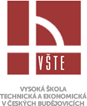 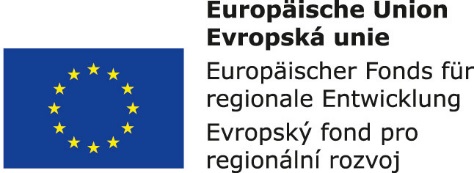 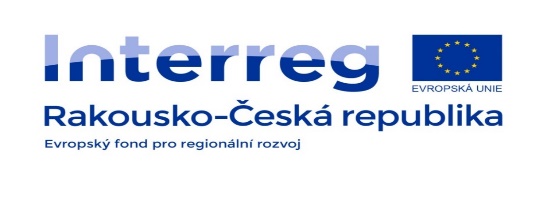 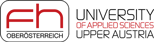